Autonomous learning at their fingertips: How do language teachers perceive autonomous learning in a higher education setting that offers multiple services that promote this way of learning and teaching?
IATEFL LASIG Local Conference 
Brno 2018
Initial observations
Basic understanding of “autonomous learning” at our institution
Integration and practise among teachers regarding autonomous learning
Initial observations
University of Greifswald
1456 
220 10,500 
5 
5
English Danish Estonian Finnish Icelandic Norwegian Swedish Polish Russian Czech Ukrainian Lithuanian Latvian German Italian French Spanish Arabic Chinese Dutch Japanese Portuguese Turkish Hebraic Latin Ancient Greek
Services  that promote autonomous 											learning and teaching
Study design
Participants
learners
teachers
instruments
questionnaires
interviews
18 questions (open + closed)
34 responses
39 questions (open + closed)
15 interviews
Analysis
Descriptive statistics
Conversation Analysis
Results Students
What do you understand by “autonomous learning”?
“decide when, where and what to learn”
“independent”			
“without teacher”
“unassisted”
“no course setting”
“self-responsible … but with supervision”
“personal interest”
“homework and active participation”
“choose from a variety of given resources”
Results Students
Do you feel able to evaluate your own language abilities?
Yes, but I feel better with feedback from fellow students or teachers
Yes, with checklists or self assessment tests
Yes, without further support
No, I need other persons’ validation
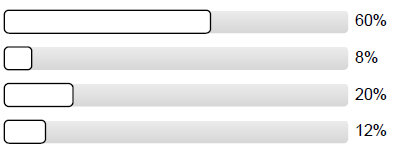 Results Students
Should autonomous learning methods and components be implemented into language courses at university?
Yes, as integrated component
Yes, as optional complement
No
No specification
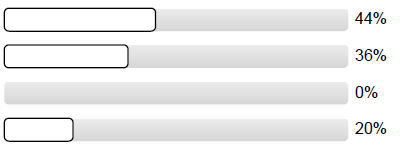 Should autonomous learning efforts be creditable?
Yes
No
No specification
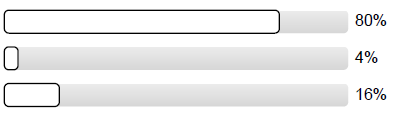 Results Teachers
How does learner autonomy manifest in the learner itself in your opinion?
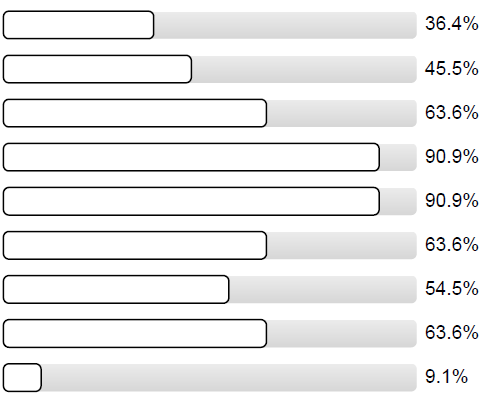 Definition of learning goals

Selection of tasks

Selection of instruments

Self-reflexion and evaluation

Independent preparation & follow-up
Selection of arrangement form

Elaboration of presentations

Participation in project work

Others
Results Teachers
Do you agree to the following statements?
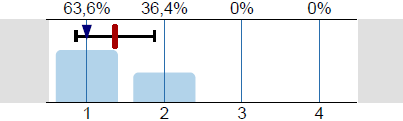 AL activities are a good supplement to university teaching


AL activities are a useful substitution in case of cancelled lessons or overlaps

AL activities can only be an  addition to university teaching, no substitution

AL as a competence for LLL should be promoted at universities
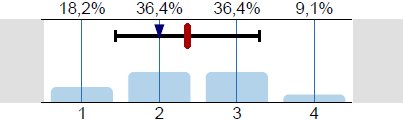 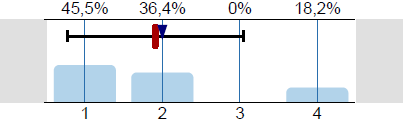 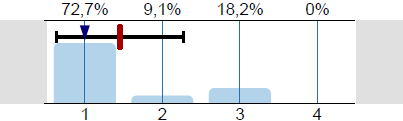 Results Teachers
Do you agree to the following statements?
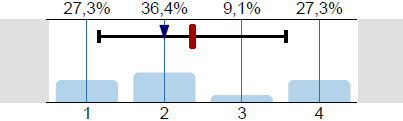 AL activities should be part of the assessment



The lack of valid assessment criteria makes it impossible to implement AL activities appropriately
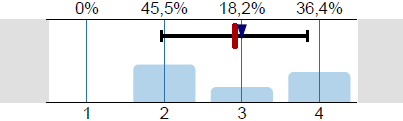 Results Teachers
Do you agree to the following statements?
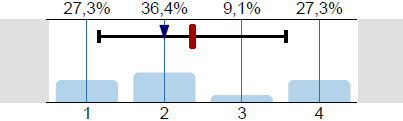 AL activities should be part of the assessment



The lack of valid assessment criteria makes it impossible to implement AL activities appropriately
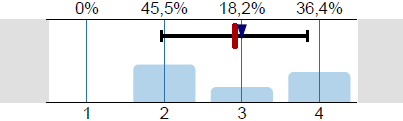 Results Teachers
Do you personally have any experiences in autonomous learning?
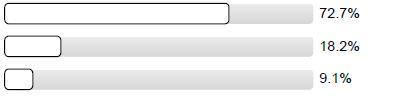 Yes
No
No specification
Results Teachers
Additional comments
„too time-consuming if done properly“
„too complicated“
„no time to familiarize with this subject“
“where does learner autonomy start?”
“the stringent structure of universities’ language courses, exams and certifications makes it impossible to deal with and to implement autonomous learning methods”
“most teachers don’t have experience or knowledge in this field”
“students show initial enthusiasm that wears off rapidly when it comes to realizing autonomous activities”
Discussion
Results are inconsistent & contradictory  

Teachers‘ & students’ understanding of the concept,
„folk belief“?

Terminology not clear: 
Autonomous learning
Self-guided/ independent learning
Autonomy-supporting concepts and settings

Projects‘ results and findings did not have any impact or effect on the teachers